Kapitel 19
Rådgiveransvar
Rådgiveransvar
I kapitel 19 gennemgås:
Regler og definitioner
Professionsansvar
Erstatning for dårlig rådgivning
God skik
Investering i værdipapirer

(Erstatning - se kapitel 5)
1. Regler og definitioner
Lov om finansiel virksomhed § 43
Bekendtgørelse om god skik for finansielle virksomheder
Bekendtgørelse om god skik for boligkredit
Bekendtgørelse om investorbeskyttelse ved værdipapirhandel
Bekendtgørelse om risikomærkning af investeringsprodukter
Bekendtgørelse om kompetencekrav til ansatte, der yder investeringsrådgivning og formidler information om visse investeringsprodukter
1. Regler og definitioner
Erstatningsansvar for rådgivning kræver at almindelige erstatningsansvarsbetingelser er opfyldt, jf. kapitel 6
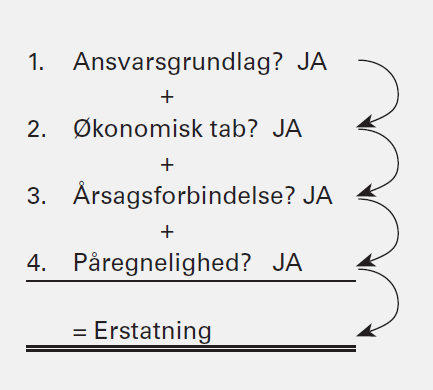 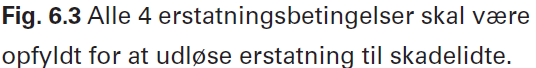 1. Regler og definitioner
Hvis en rådgiver nogle af reglerne har det indflydelse på vurderingen af ansvarsgrundlaget, jf. FIL § 43a
Manglende overholdelse af reglerne betyder ikke nødvendigvis, at rådgiveren er erstatningsansvarlig
Manglende overholdelse af reglerne vil have en afsmittende effekt på culpa-bedømmelsen
Men husk at alle erstatningsansvarsbetingelserne skal være opfyldt
2. Professionsansvar
En professionel part kan pådrage sig et professionsansvar – indenfor alle brancher
Ikke et resultatansvar men et bestræbelsesansvar
Skærpet culpa-bedømmelse og sammenligningsgrundlag er branchenormen (god pengeinstitutpraksis, god advokatskik osv.)
Konflikt mellem den professionelle og en forbruger kan ofte afgøres i et ankenævn (fx Pengeinstitutankenævnet)
2. Professionsansvar
En af betingelserne for erstatningsansvar er, at skadelidte skal have lidt et økonomisk tab
Tabet kan opgøres som 
positiv opfyldelsesinteresse – skadelidte stilles som om der var givet rigtig rådgivning
Negativ kontraktsinteresse – skadelidte stilles som før rådgivningen fandt sted
Der er ingen erstatning for skuffede forventninger
Mere om skuffede forventninger senere
3. Erstatning for dårlig rådgivning
Ansvar for resultatet:
Risikoen for at opnå et bestemt resultat er kundens
Hvis rådgiver har tilsikret et bestemt resultat, er rådgiveren resultatansvarlig
Ansvarsgrundlag:
Skærpet culpa-bedømmelse
Sammenligningsgrundlag er den gode rådgiver
Bliver sammenlignet med rådgiver indenfor emnet – rådgiver man om arveret er sammenligningsgrundlaget en advokat
Det har indflydelse på bedømmelsen, om god-skik regler er overholdt – men det er ikke afgørende
3. Erstatning for dårlig rådgivning
Økonomisk tab:
Kunden skal have et realiseret økonomisk tab for at få erstatning
Skuffede forventninger erstattes ikke,
Fx forventninger om et bestemt låneprovenu (kunden skulle have lånt et større beløb for at få det ønskede provenu)
Forventninger om et bestemt rådighedsbeløb (kunden har ikke fået færre penge af det manglende rådighedsbeløb)
Forventninger til at værdipapirernes kurs stiger
Men hvis rådgiveren har garanteret et bestemt rådighedsbeløb, vil kunden have et økonomisk tab
Ejendomsmægler kan være erstatningsansvarlig for skuffede forventninger, jf. LOFE § 47, se mere i kapitel 18
3. Erstatning for dårlig rådgivning
Årsagsforbindelse og påregnelighed
Der skal være sammenhæng mellem den mangelfulde rådgivning og det økonomiske tab
Det skal være muligt for rådgiveren at forudse det økonomiske tab
Ansvarsfrihedsgrunde
Hvis kunden udviser egen skyld kan erstatningen nedsættes eller bortfalde
Fx hvis kunden let kunne have set en regnefejl, ikke har kontrolleret kontoudtog eller udtrykkeligt har bedt om den mest risikofyldte investering
4. God skik
Bekendtgørelse nr. 330  af 7. april 2016 om god skik for finansielle virksomheder
Beskytter primært forbrugere
Virksomheden skal handle redeligt og loyalt overfor sine kunder i overensstemmelse med god forretningsskik
Alle væsentlige aftaler skal indgås på papir eller andet varigt medie, jf. Bek. § 6
Krav til rådgivning er beskrevet i Bek. § 8 ff.
Rådgivning skal bl.a. tage udgangspunkt i den enkelte kunde – ”kend din kunde”
4. God skik
Særligt for boligkreditaftaler/boliglån:
Her gælder bekendtgørelse nr. 1581 af 17.12.2018 om god skik for boligkredit
Den finansielle virksomhed er omfattet af reglerne, hvis den yder lån til en forbruger mod pant i fast ejendom og andelsbolig
Ved boligrådgivning (§ 17) forstås en personlig anbefaling til en kunde om et boliglån. Anbefalingen er personlig, når den tager afsæt i kundens personlige forhold og præferencer
Der er ikke pligt til at rådgive en kunde
Den finansielle virksomhed har til gengæld en vejledningspligt (§ 16) overfor en kunde, som vil optage et boliglån
4. God skik
Særligt for boligkreditaftaler/boliglån:
Vejledningen består i at bringe et boliglånsprodukt i forslag, som passer på kundens behov og finansielle situation (ikke give en personlig anbefaling)
For de egnede lån, som bringes i forslag skal kunden have følgende oplysninger:
Opl. iht. kreditaftalelovens § 7a
Væsentligste karakteristika ved de foreslåede produkter
Opl. om konsekvenser for kunden, hvis kunden misligholder
Krav om skriftlighed i § 10 – væsentlige aftaler bekræftes skriftligt
Krav om vurdering af kundens kreditværdighed (§ 18 + 19)
Krav til budget/rådighedsbeløb og til passende udb. ved boligkøb (§ 20)
5. Investering i værdipapirer
Kundekategorisering
Bekendtgørelse nr. 747 af 7. juni 2017 om investorbeskyttelse ved værdipapirhandel (herefter bkg.)
Investeringskunder skal iflg. bkg. § 4 opdeles i følgende 3 kategorier:
Godkendte modparter (andre finansielle virksomheder fx pensionsinstitut)
Professionelle kunder (større virksomheder)
Detailkunder (resten – dvs. de fleste kunder – både virksomheder og privatpersoner)
5. Investering i værdipapirer
God skik og informationskrav
Værdipapirhandleren skal handle ærligt, redeligt og professionelt og i sine kunders bedste interesse. Det følger af § 3 i bkg.
Al kommunikation med kunderne skal være tydelig, ikke-vildledende og forståelig. Informationen skal kunne forstås af en almindelig forbruger.
Information om investeringsprodukter/investeringsstrategi, skal have særlig fokus på risici og ikke kun fokusere på mulighed for gevinst.
5. Investering i værdipapirer
Risikomærkningsordningen
Som et supplement til informationskravene i bkg. skal detailkunder desuden i forbindelse med investeringsrådgivning have oplysninger om risikomærkningen af det produkt, der investeres i:
Grøn: Risiko for at tabe hele det investerede beløb er lille
Gul: Risiko for at tabe hele det investerede beløb, men produktet er gennemskueligt
Rød: Risiko for at tabe mere end det investerede beløb eller vanskeligt at gennemskue produktet
5. Investering i værdipapirer
Kend din kunde princip
Kunden har følgende muligheder for at handle værdipapirer:
Kunden kan beslutte sig for at købe værdipapirer på grundlag af investeringsrådgivning (personlig anbefaling om at købe, sælge eller beholde et bestemt investeringsprodukt).
Kunden kan bede banken om at udføre en ordre uden at modtage investeringsrådgivning.
Kunden kan bede banken om at udføre en ordre som en ”execution-only” (”udelukkende ordreudførelse”) transaktion uden at modtage investeringsrådgivning. Kun ikke-komplekse produkter.
Ved 1) og 2) skal værdipapirhandleren indhente oplysninger om kundens forhold og udarbejde en investeringsprofil. 
Ved 1) skal der udføres en egnethedstest og udarbejdes en egnethedserklæring.
Ved 2) skal der udføres en hensigtsmæssighedstest
Figur 19.2 oversigt over kend din kunde princippet
Detailkunde:
-Investeringsformål
-Finansiel situation
-Kendskab og erfaring
Investeringsrådgivning/
personlig investerings-
anbefaling
Investeringsprofil og
Egnethedstest
+
Egnethedserklæring
Ja
Professionel kunde:
Investeringsformål
Nej
Investeringsprofil + hensigtsmæssighedstest:
Kendskab og erfaring
Komplekse produkter
Ja
Detailkunde
Ja
Ingen test.
Ordren udføres for kunden.
Professionel kunde
Nej
Execution only transaktion
Ordren udføres for kunden uden at fastlægge  investeringsprofil og uden at udføre test, hvis der er tale om  a) ikke-komplekse produkter b) kunden er initiativtager c) kunden oplyses om, at hensigtsmæssighedstest ikke foretages
Ja
5. Investering i værdipapirer
Kompetencekrav til inv.rådgivere
Alle ansatte i en finansiel virksomhed, som yder investeringsrådgivning til detailkunder, eller som giver en detailkunde information om investeringsprodukter, skal opfylde nogle særlige kompetencekrav.
Ansatte i en finansiel virksomhed ikke må yde investeringsrådgivning eller give information om investeringsprodukter, før de har 6 måneders praktisk erfaring med investeringsområdet. 
Ansatte, der skal rådgive eller give information om investeringsprodukter, der er risikomærket grønne eller gule, skal gennemgå et særligt uddannelsesforløb.
Ansatte, der skal rådgive om investeringsprodukter, der er risikomærket røde, skal derimod have bestået en prøve.